BİLİMSEL ARAŞTIRMA YÖNTEMLERİÜNİTE 7
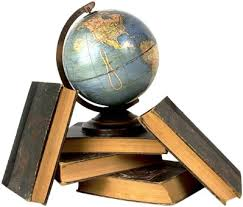 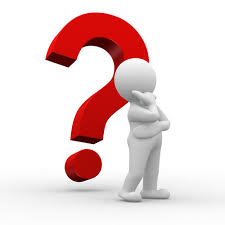 Dr.Ergül Demir
1
ÖLÇME ARAÇLARININ PSİKOMETRİK ÖZELLİKLERİ
2
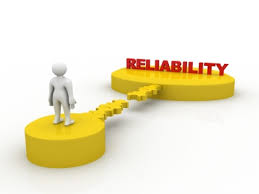 Güvenirlik (Reliability)
Güvenirlik; 
ölçme sonuçlarının 
hatadan arınıklık düzeyidir.

Örneklem güvenirliği
Ölçme aracının güvenirliği
Puanlama güvenirliği
Puanlayıcı güvenirliği
Uygulama güvenirliği
3
Güvenirlik Belirleme Yöntemleri
Test-Tekrar Test Yöntemi
Devamlılık/Kararlılık katsayısı

Eşdeğer/Paralel Formlar Yöntemi
Eşdeğerlik katsayısı

Test Yarılama Yöntemi
İç tutarlılık katsayısı

Yeni Yaklaşımlar
İç tutarlılık katsayısı
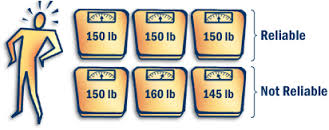 4
Ölçmenin Standart Hatası (ÖSH)
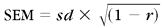 SEM: Ölçmenin standart hatası
sd: Test puanlarının standart sapması
R: Güvenirlik katsayısı
Ölçmenin standart hatası; gerçek değerlerin güven aralığını belirlemede kullanılır:
%68 olasılıkla: X – 1xSEM < T < X + 1xSEM
%95 olasılıkla: X – 2xSEM < T < X + 2xSEM
%99 olasılıkla: X – 3xSEM < T < X + 3xSEM
5
Geçerlik (Validity)
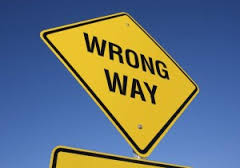 Geçerlik;
ölçme sonuçlarının, ölçme amacına uygun olarak ölçülen özellik hakkında çıkarım yapmaya elverişli olma durumunu ifade etmektedir.
6
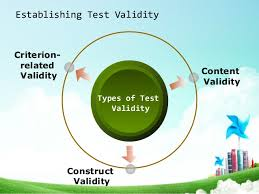 Geçerlik Türleri
Mantıksal Geçerlik 
Çalışmaları
Kapsam Geçerliği
Görünüş Geçerliği

Deneysel Geçerlik Çalışmaları
Ölçüte Dayalı Geçerlik
Yordama geçerliği
Yapı Geçerliği
7
Güvenirlik ve Geçerlik İlişkisi
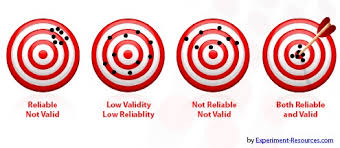 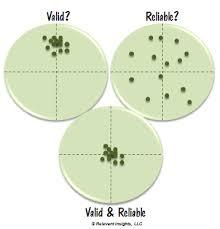 Ölçme sonuçları geçerli değilse güvenilir olamaz. 
Aksi durum mümkün.
8